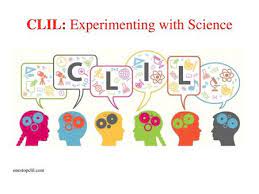 Clil – my experience from Cork Ireland/moja skúsenosť s Clil v Írsku
Mgr.Králiková Lucia
October 2022
Základná definícia
CLIL - Content Language Integrated Learning – Integrované vyučovanie cudzieho jazyka a odborných predmetov. 
CLIL je integračný koncept. Obsahy na hodinách všeobecnovzdelávacích predmetov (napr. matematika, dejepis, geografia...)sú sprostredkované v cudzom jazyku. Cudzí jazyk slúži ako médium na sprostredkovanie informácií a porozumenie.
CLIL definícia sa zakladá na splnení štyroch atribútov CLILtakzvaných 4 C's of CLIL 
Content-obsah, 
Communication-komunikácia, 
Cognition-porozumenie, 
Culture-kultúra)
Na kurze sme sa oboznámili s rozdielom Hard CLIL – Soft CLILdodržať je potrebné aj: 3 A’s OF CLIL 
(Analyze-analýza, Add-pripojiť, Apply-aplikovať)
https://www.youtube.com/watch?v=uIRZWn7-x2Y
Active centre of English training - naše vzdelávacie centrum a mesto Cork, kde sme študovali
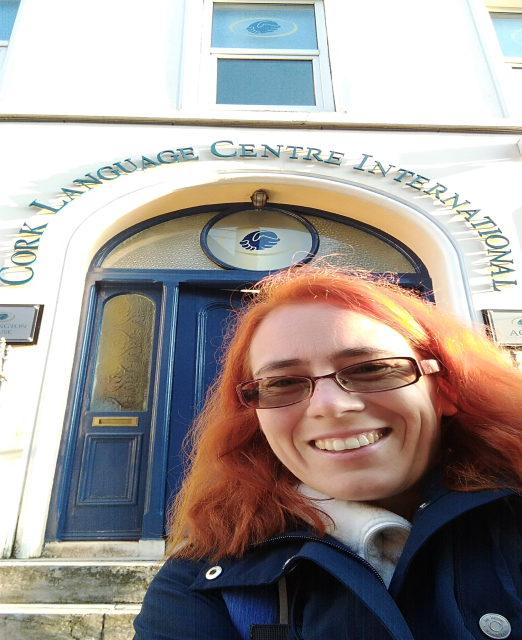 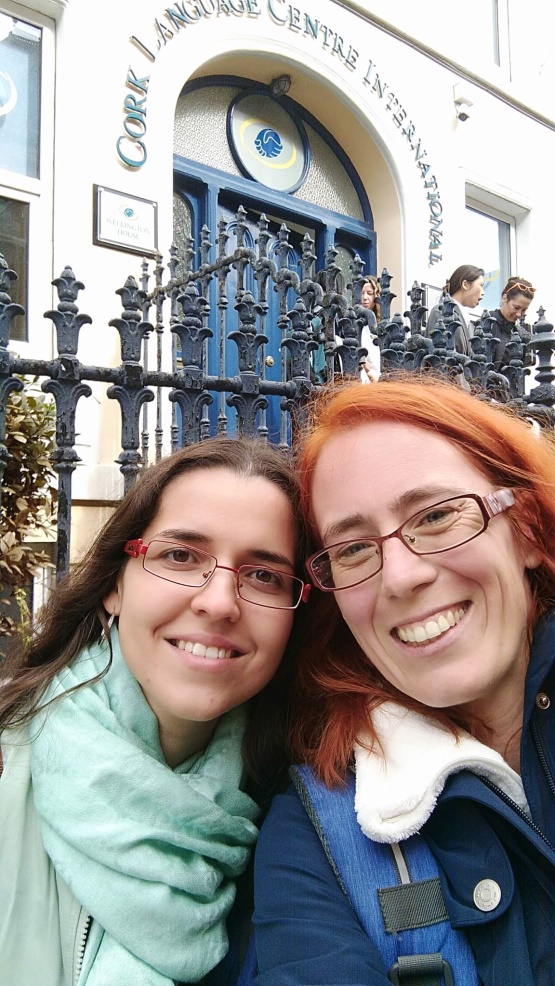 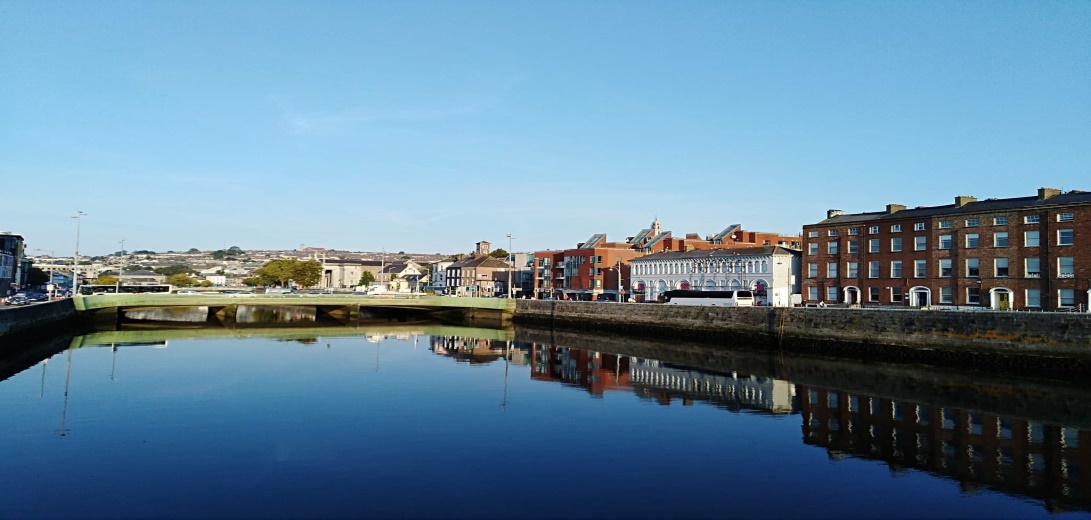 Bývame v rodinách.Do školy sa dopravujeme pešo a aj autobusom, moja rodina býva v časti Glawmire.Spoznávame ľudí z celého sveta, objavujeme mesto a jeho krásy po vyučovaní v školiacom centre.
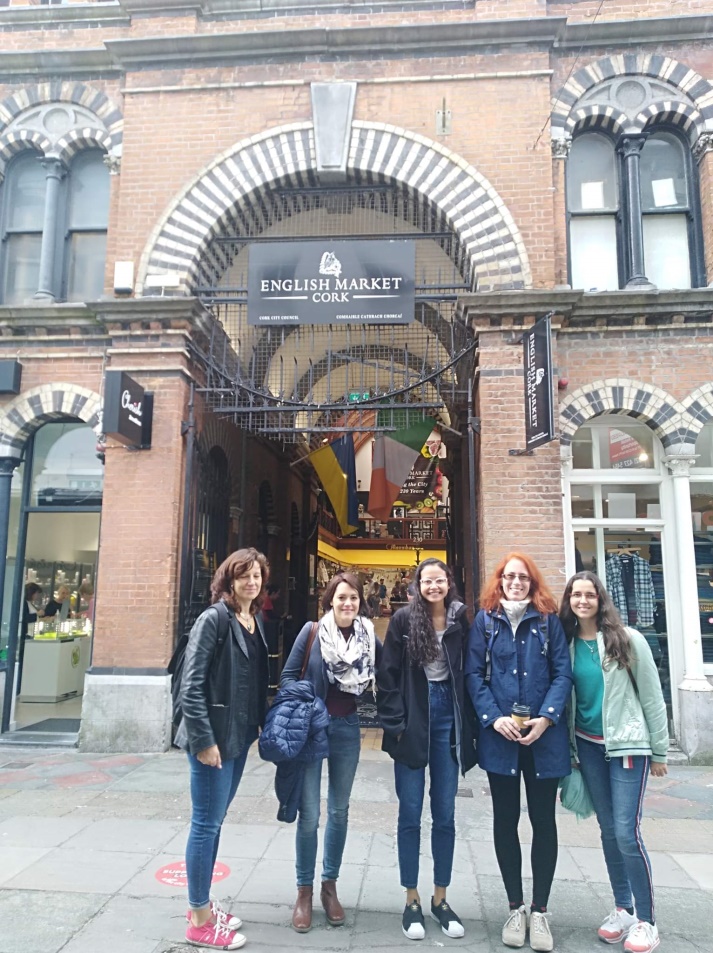 Naši učitelia na kurze- Patric Winters a Kevin Magner
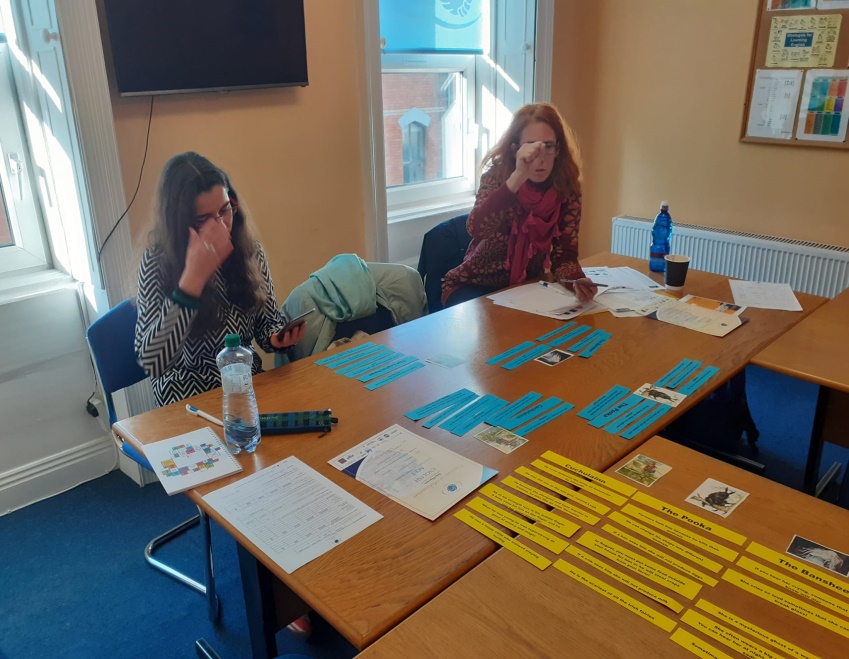 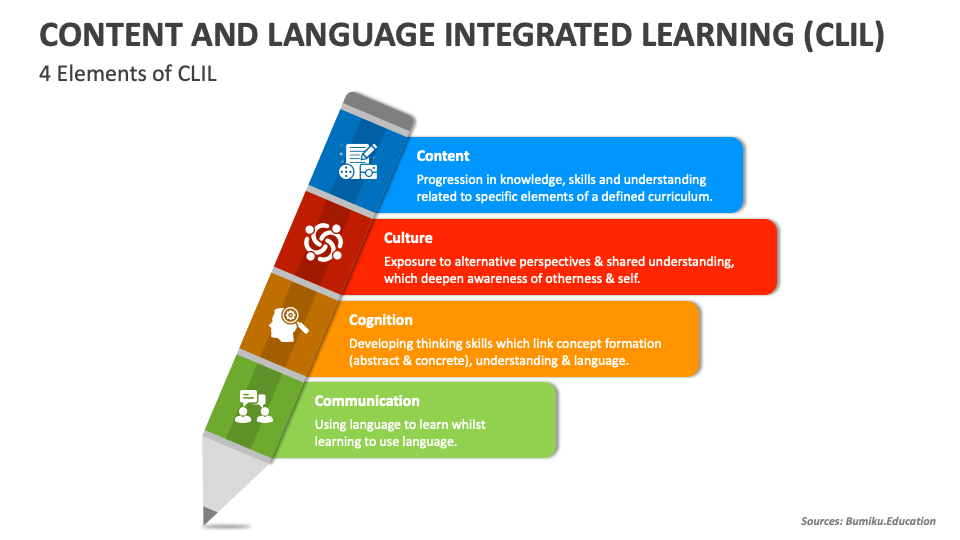 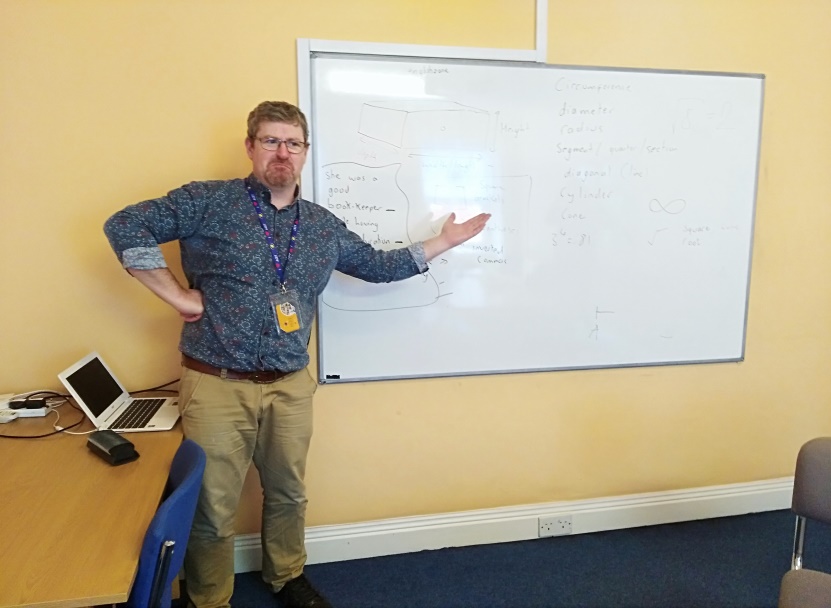 Čo sme sa naučili?- učitelia druhého stupňa majú spolupracovať s učiteľom predmetu- ja som konkrétne realizovala Clil matematiku, dejepis, chémiu a výtvarnú výchovu)-aby sme použili soft Clil nemusí byť celá hodina po anglicky-materiály si môžeme vyrobiť sami, no existujú špecializované knihy určené na Clil metódu učenia-žiaci by mali prepojiť reálne situácie zo života na lepšie osvojenie si jazyka-naše vedomosti by sme mali šíriť a učiť sa od ostatných-fotografie sú so spoluprácou  s holandskými žiakmi máj 2022
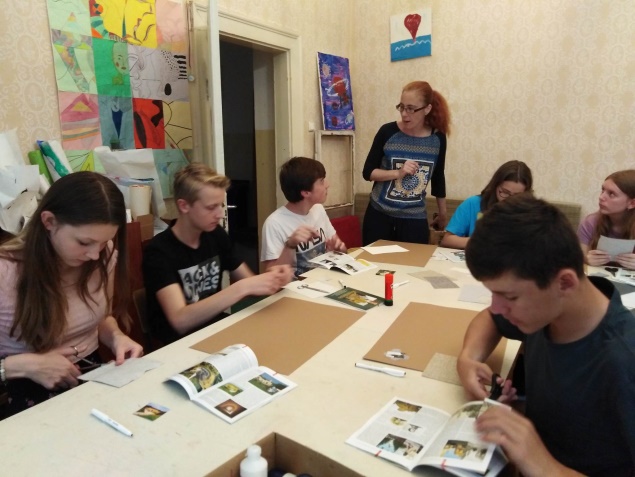 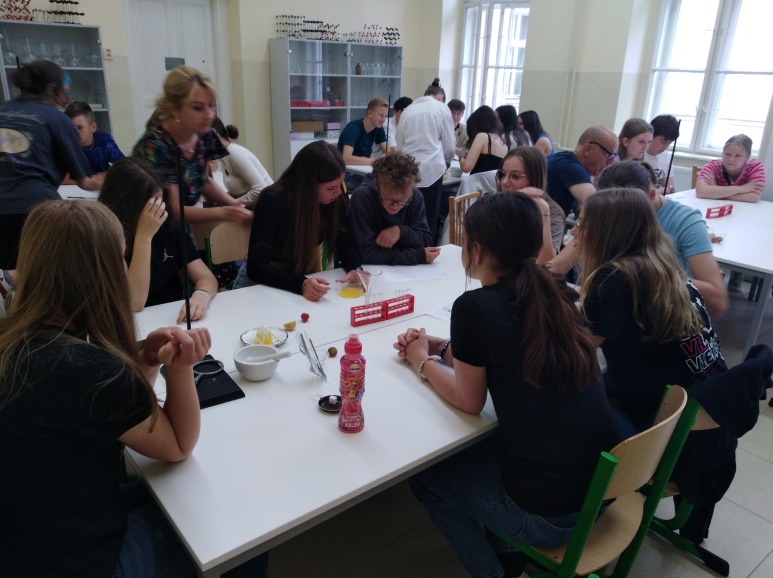 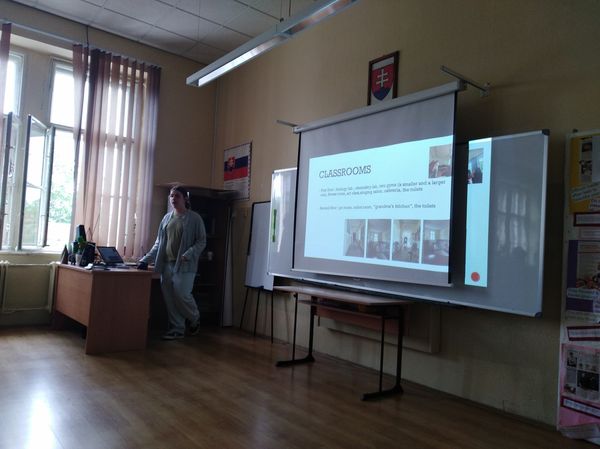 Ciele s Clil:
· motivácia žiakov k štúdiu CJ, ale aj iných predmetov
· posilnenie spolupráce učiteľov školy, medzipredmetovej komunikácie, medzipredmetové vzťahy
· zvýšiť kvalitu osvojených jazykových zručností detí v bežných triedach na prvom aj druhom stupni ZŠ
· zvýšiť čas, ktorý žiaci strávia s CJ bez zvláštneho navýšenia časovej hodinovej dotácie predmetov CJ tak, že CJ sa stane súčasťou vyučovania na iných predmetoch
· umožniť im zmysluplne jazyk používať v prirodzených podmienkach
· práca učiteľov na projekte aj formou krúžku
· učitelia získajú nové kontakty, objavia nové perspektívy, budú motivovaní
· žiaci získajú skúsenosti v tímovej projektovej práci, ich učenie nadobudne nový rozmer, poznatky budú reálne využívať
· žiaci získajú množstvo mimoučebnicových poznatkov, projekt výrazne podporí interkultúrne učenie sa v mnohých predmetoch
· prvky CLIL projektu sa môžu zapracovať do tematických výchovno-vzdelávacích plánov iných nejazykových predmetov